Evaluasi Model Regresi
Oleh:
Kastana Sapanli
Evalusi Model
Evalusi model dari setiap metode estimasi dilakukan melalui pengujian berdasarkan kriteria ekonomi dan pengujian secara statistik.
Evaluasi model berdasarkan kriteria ekonomi dan sumberdaya dapat dilakukan dengan melihat tanda pada koefisien masing-masing peubah bebas.
Dengan demikian sebelum dilakukan estimasi model, perlu disusun hipotesis agar dapat dibandingkan dengan hasil estimasi, sehingga dapat diketahui apakah hasil estimasi tersebut telah sesuai secara ekonomi dan sumberdaya.
Evalusi Model
Uji F 
Uji t
Uji Statistik R2 (Koefisien Determinasi)
 Multikolinearitas 
Heteroskedastisitas
Autokorelasi
Uji F
Uji F ditujukan untuk mengetahui apakah variabel-variabel independen secara bersama-sama memberi pengaruh yang signifikan terhadap variabel dependennya atau tidak. Langkah-langkah yang harus dilakukan dalam Uji F adalah sebagai berikut :

Perumusan Hipotesis
	H0 : β1 = β2 = …. = βk = 0
	H1 : minimal ada satu nilai β yang tidak sama dengan nol

Perhitungan nilai F-statistik. F-statistik ini dapat diperoleh dari perhitungan komputer atau dengan manual dengan menggunakan.
Bandingkan F-statistic dengan F-Tabel pada α atau bandingkan probabilitas F statistic (prob(F-statistic)) dengan α ( taraf nyata 5 %). 
                                  
Jika F-statistic > F-tabel pada α atau prob (F-statistic) < α (0.05), maka terima H1. 
Artinya, variabel-variabel independen secara bersama-sama berpengaruh signifikan terhadap variabel dependennya.
Uji t
Uji t dalam beberapa buku disebut sebagai uji statistik parsial. Uji ini dilakukan untuk mengetahui apakah masing-masing parameter bebas yang dipakai berpengaruh nyata atau tidak terhadap parameter tidak bebas. 

Perumusan hipotesis
H0 : β =  β0  atau variabel bebas (Xi) tidak berpengaruh nyata terhadap 	variabel tidak bebas (Yi)
H1 : β β0 atau variabel bebas (Xi) berpengaruh nyata terhadap variabel 	tidak bebas 		(Yi)
Perhitungan nilai t-statistik. T-statistik ini dapat diperoleh dari perhitungan komputer atau dengan menggunakan cara manual
Bandingkan dengan t-tabel yaitu nilai t pada df n – k dan taraf nyata α untuk one-tailed test dan α/2 untuk two-tailed test. 

Tolak H0 atau dapat disimpulkan bahwa koefisien adalah signifikan jika p-value lebih kecil dari taraf nyata α (one tailed t-test) atau α/2 (two tailed t-test). Taraf nyata yang digunakan pada penelitian ini adalah lima persen     (5 %).
Uji Statistik R2 (Koefisien Determinasi)
Nilai R2 menunjukan persentase variabel tak bebas dapat dijelaskan oleh variabel bebas. Semakin tinggi nilai R2 maka semakin baik model karena semakin besar keragaman peubah dependen yang dapat dijelaskan oleh peubah independen. Perhitungan R2 dapat dilakukan dengan mengikuti rumus : 
            


		
					0 ≤ R2 ≤ 1
Dimana : 
ESS = Error Sum Square atau Jumlah Kuadrat Galat
RSS = Regression Sum Square atau Jumlah Kuadrat Regresi
TSS = Total Sum Square atau Jumlah Kuadrat Total
   		= Variabel pengganggu (error term) dari model yang 	diestimasi
		Variabel dependen 	

 	  = Variabel dependen rata-rata
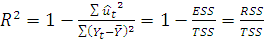 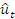 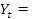 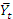 Multikolinearitas
Multikolinearitas adalah hubungan linier yang kuat antara variabel bebas dalam persamaan regresi berganda .
Gejala multikolinearitas ini dapat dideteksi dari nilai R2 tinggi tetapi tidak terdapat atau sedikit sekali koefisien dugaan yang berpengaruh nyata dan tanda koefisien regresi tidak sesuai dengan teori .
Uji formal untuk menentukan ada atau tidaknya multikolinearitas dilakukan jika terdapat suatu keraguan apakah nilai koefisien determinasi termasuk tinggi atau tidak. Akan tetapi jika suatu model sudah dapat ditetapkan memiliki nilai koefisien determinasi yang tinggi, uji formal untuk menentukan multikolinearitas dapat dideteksi dari dampak yang ditimbulkan akibat adanya multikolinearitas .
Multikolinearitas dalam pooled data dapat diatasi dengan memberikan pembobotan (cross section weight) atau GLS, sehingga parameter dugaan pada taraf uji tertentu menjadi signifikan .
Heteroskedastisitas
Dalam menurunkan suatu model OLS, diasumsikan bahwa residual ut terdistribusi secara identik dengan mean = 0 dan seluruhnya memiliki varian residual yang konstan, yaitu σ2 sebesar untuk setiap t. 
Asumsi varian residual ini disebut homoskedastisitas, yang berarti varian residual tersebar secara merata atau semua pengamatan memiliki penyebaran yang sama. Dalam kenyataannya, asumsi ini tidak selalu terpenuhi. Situasi tersebut dinamakan heteroskedastisitas. Hal tersebut akan menyebabkan model menjadi tidak efisien meskipun tidak bias dan konsisten. 
Heteroskedastisitas dapat juga dideteksi dengan membandingkan sum square residual pada weighted statistics dengan sum square residual unweighted statistics. Jika  sum square residual pada weighted statistics lebih kecil dibandingkan dengan sum square residual unweighted statistics maka dapat disimpulkan terjadi heteroskedastisitas. Masalah heteroskedastisitas tersebut dapat diatasi dengan metode white Heteroskedasticity yang diestimasi dengan GLS.
Autokorelasi
Suatu model dikatakan memiliki autokolerasi terjadi jika error dari periode waktu (time series) yang berbeda saling berkorelasi. Masalah autokorelasi ini akan menyebabkan model menjadi tidak efisien meskipun masih tidak bias dan konsisten. 
Autokorelasi menyebabkan estimasi standar error dan varian koefisien regresi yang diperoleh akan underestimate. Sehingga R2 akan besar dan uji-t, uji-F menjadi tidak valid. 
Autokorelasi yang kuat dapat menyebabkan dua variabel yang tidak berhubungan menjadi berhubungan. Bila OLS digunakan, maka akan terlihat koefisien signifikansi, dan R2 yang besar atau disebut juga sebagai regresi lancung atau palsu .
Untuk mendeteksi ada tidaknya autokorelasi dapat dilakukan uji Durbin Watson (DW) yaitu dengan membandingkan nilai Durbin-Watson dari model dengan DW-Tabel. 
Jika d < dL, maka terjadi auto korelasi. Jika d > 4-dL, maka ada autokorelasi dan jika du < d < du–4, dapat disimpulkan tidak ada autokorelasi. Untuk mengatasi masalah ini dapat dilakukan metode pembedaan pertama (The First-Differece Methode).
Autokorelasi
Metode Pembedaan Pertama (The First-Differece Methode) memberikan sebuah kriteria untuk menggunakan metode ini jika statistik DW lebih kecil dibandingkan dengan R2. 
Pada metode pembedaan pertama tersebut dapat diasumsikan bahwa ρ mendekati satu atau diasumsikan mempunyai autokorelasi yang kuat. Akan tetapi jika diinginkan nilai ρ yang lebih tepat, ρ dapat diestimasi berdasarkan Durbin Watson. Dengan formulasi sebagai berikut.


Dimana:	

	  	= estimasi koefisien korelasi
	DW 	= Statistik Durbin-Watson

Kemudian data variabel bebas dan variabel terikat ditransformasikan dengan cara:


 
Setelah ditransformasikan dapat dilakukan estimasi dengan metode Least Square Biasa.
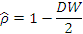 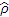 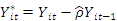 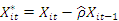 Peran Komputer Dalam Analisis Regresi
Dalam mempelajari ketergantungan satu variabel pada satu atau lebih variabel lain, analisis regresi sering melibatkan perhitungan yang lama dan menjemukan. 
Kalau jumlah pengamatan sangat sedikit, 10 sampai 15, perhitungan ini dapat dikerjakan dengan kalkulator meja atau bahkan dengan kalkulator saku. 
Dalam sebagian besar persoalan yang sebenarnya melibatkan jumlah pengamatan yang cukup besar dan beberapa variabel yang menjelaskan, komputer elektronik modern hampir-hampir merupakan kebutuhan pokok. Karena kecepatan, ketepatan (akurasi), kelenturan (fleksibilitas) dan keserbagunaan kalkulator meja atau kalkulator saku tidak sebanding dengan komputer. 
Oleh karena itu dapat dikatakan bahwa pada saat dan jaman ini analisis regresi tanpa komputer hampir-hampir tak terpikirkan; keduanya tak mungkin melepaskan diri dari keterkaitan satu sama lain.
SEKIAN 
DAN 
TERIMA KASIH